Если дома накопилась усталость.
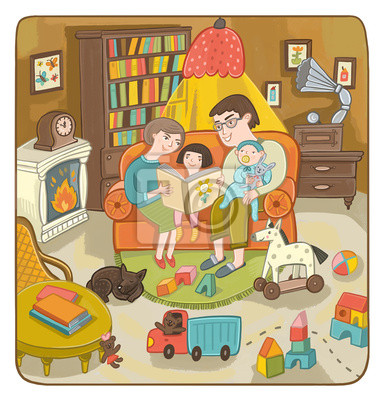 КГУ «СШИ№9»УОКО
Подготовила
педагог-психолог
Лисейкина Е.Н.
Не первый день, да и не первую неделю идет карантин.
Скопившиеся усталость и напряжение не добавляют оптимизма. 
Порой кажется, что между членами семьи, проскакивают искорки, а иногда и молнии….
Так что же делать?   Как сохранить добрые взаимоотношения в ближайшие   дни?
Увы, единого совета нет. Но ЕСТЬ РЕКОМЕНДАЦИИ, которые могут помочь сохранить бодрость духа.
Вы все чаще стали чувствовать усталость от    
своих домочадцев и с трудом скрываете свою раздражительность или срываетесь в крик? 
А значит пришла пора 
отложить гаджеты, 
выключить телевизор и компьютер и
 посидеть в тишине.
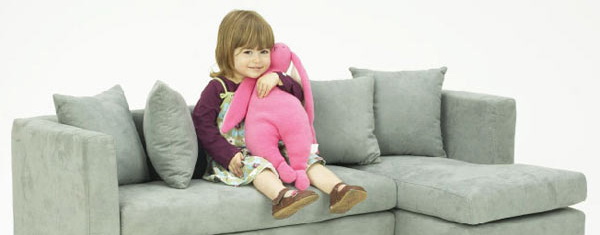 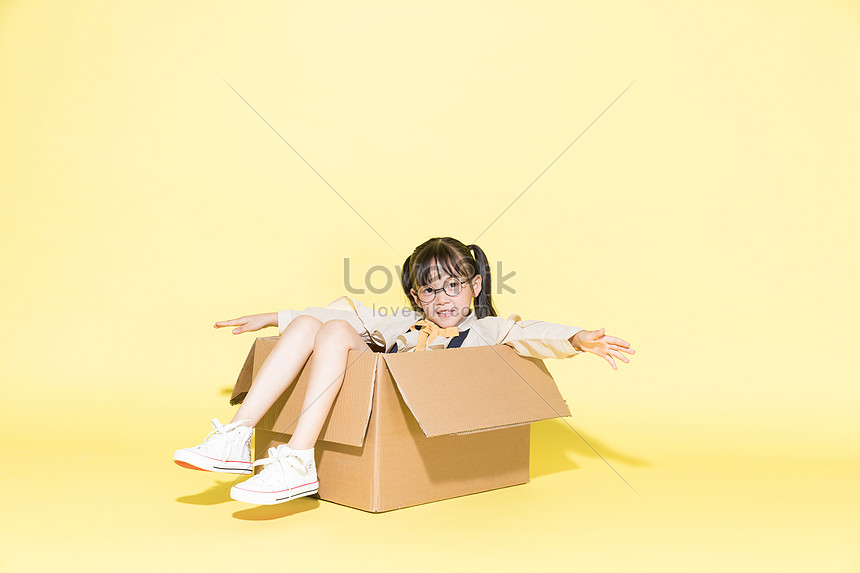 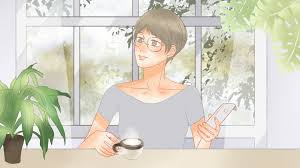 Дать отдохнуть себе от 
                         бесконечного потока 
                         информации, 
                           музыки и крика детских игр, 
                              который порой напоминает больше рев набирающего высоту самолета. Будет замечательно, если на это время дома объявить 30 минут тишины. И… по возможности разойтись в разные комнаты, разные углы квартиры. А дети? Пусть посмотрят в окно 
(потом можно узнать кто и 
что заметил на улице) 
или посидят в коробке.
Но только молча.
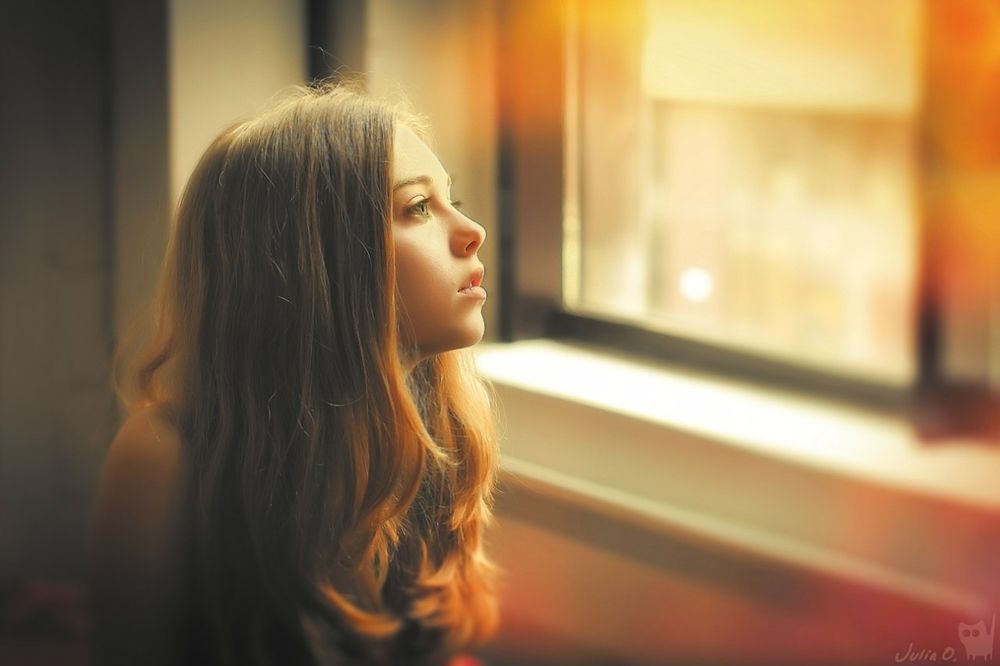 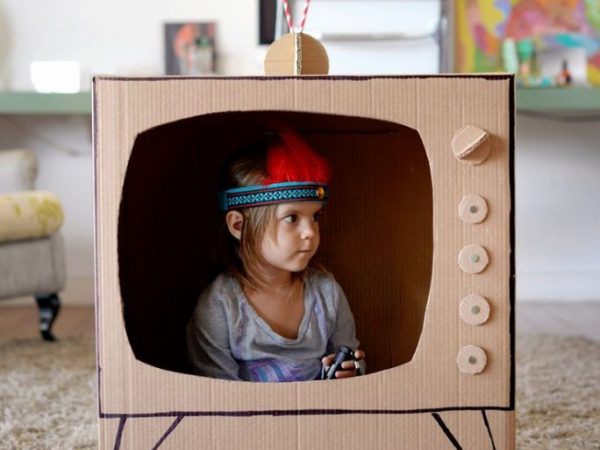 Семья на карантине                                           живет в обычном режиме дня. Привычный порядок помогает настроиться на работу и снять тревожность. А если устроить день «Все наоборот».
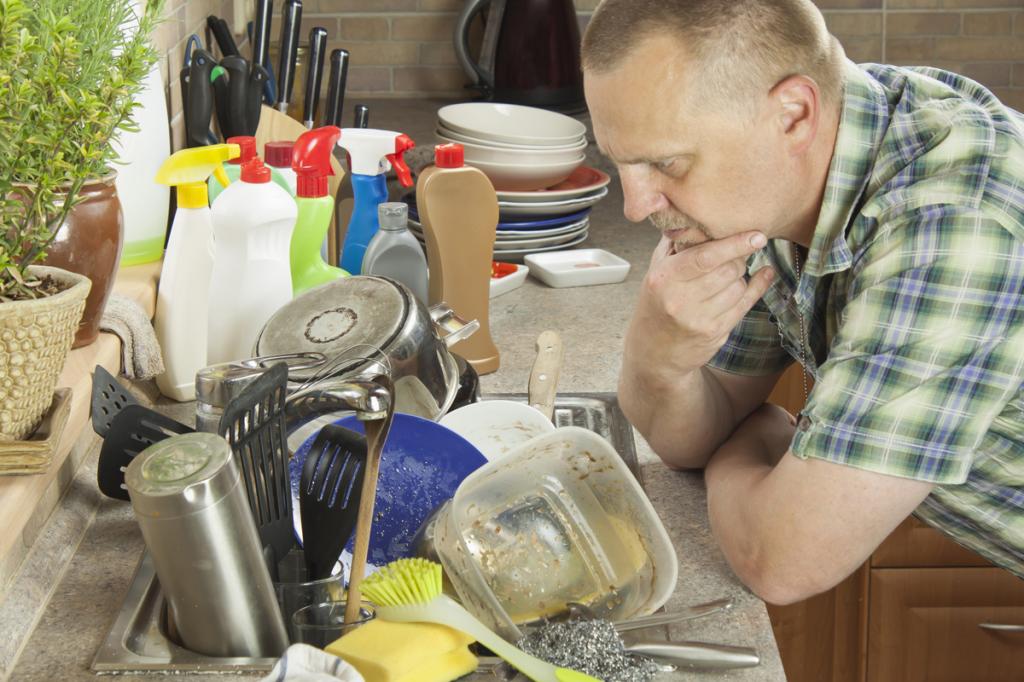 Отсутствие привычных движений или гиподинамия не лучший союзник во время карантина. А как на счет домашней дискотеки?  Не только для того, чтобы размяться, но и чтобы узнать какие песни нравились бабушкам-дедушкам, под какую песню впервые танцевали папа и мама и увидеть, как «зажигает» молодежь сейчас.
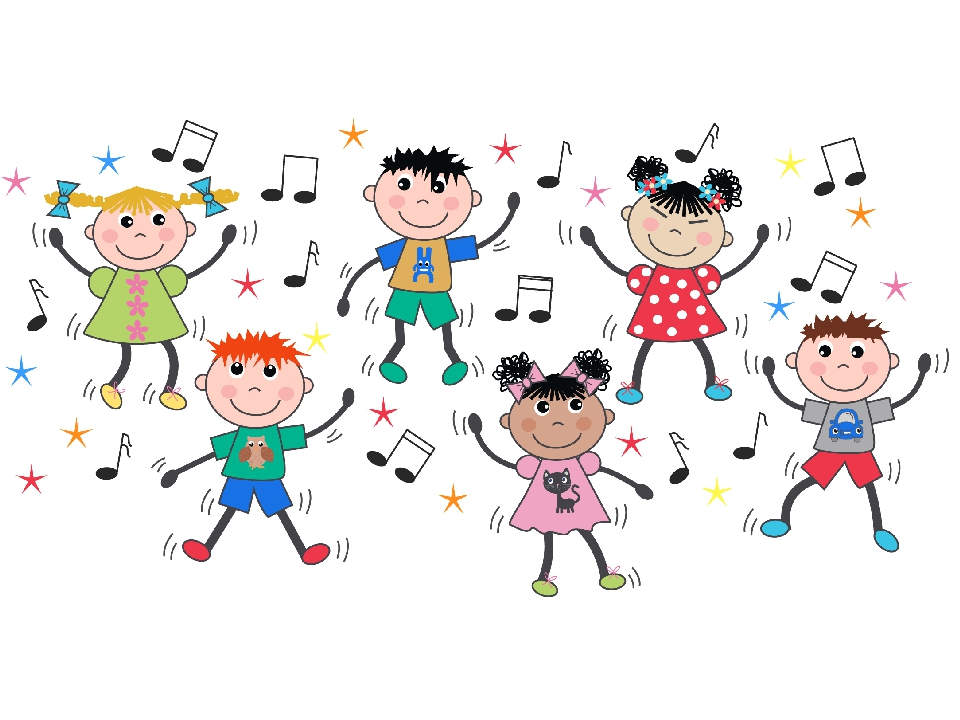 А что если немного покидаться игрушками? Уберем в сторону кубики и машинки. Оставим только любимые мягкие игрушки-подушки и в бой!
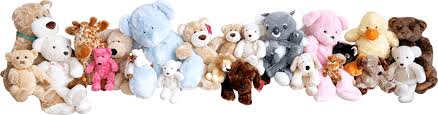 Семейный фото альбом хранит немало теплых воспоминаний, а как вам такая идея?  Можно  спокойно пересмотреть фотографии и                            отобрать те, которые захочется                           сделать теперь, повторив                           обстановку и участников. Пока                           есть на это возможность. А может                           быть это станет семейной                           традицией. Как знать!?
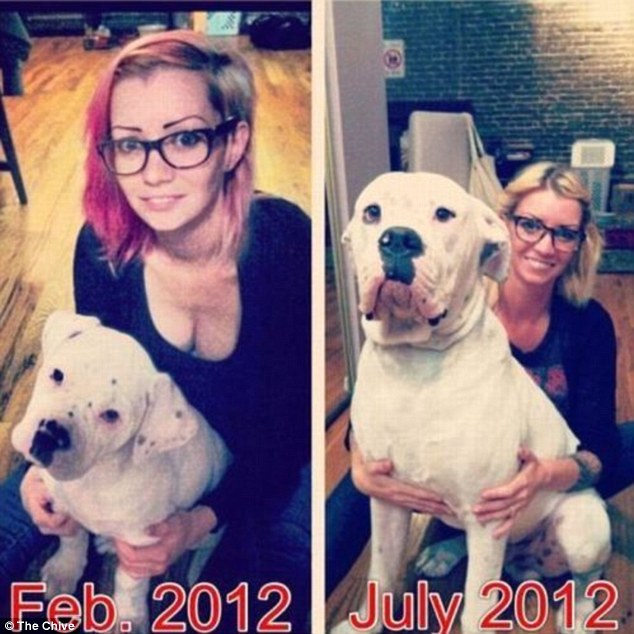 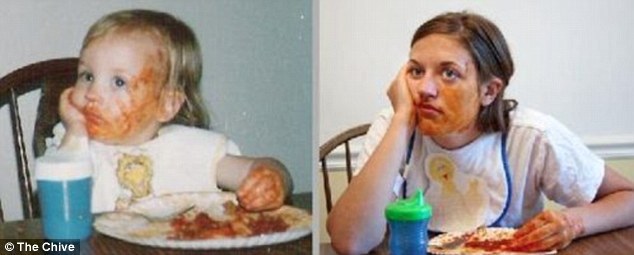